22 kwietniaMIĘDZYNARODOWY DZIEŃ ZIEMI
PTAKI WARSZAWYkonkurs przyrodniczydla oddziałów 7-8
Weź czystą kartkę i długopis,podpisz kartkę Twoim imieniem i nazwiskiem,napisz numery od 1 do 22
UWAGA:nauczyciel pokaże slajdy z ptakami:rozpoznaj ptaki,napisz ich nazwy,    POWODZENIA  
1. …………………….
2. …………………..
3. ……………………….
4. ……………………..
5. ……………………………………
6. ………………………….
7. ……………………….
8. ………………………………..
9. …………………….
10. ……………………
11. ……………………………
12. ………………………….
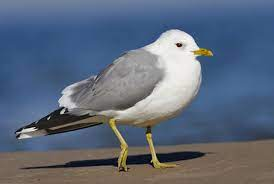 13. ………………………….
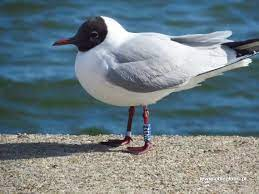 14. ………………………………
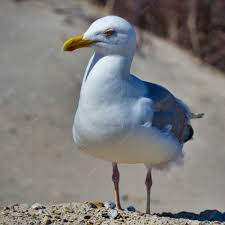 15. ……………………………..
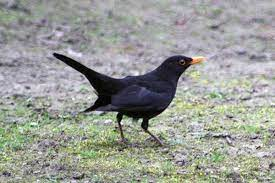 16. ………………………….
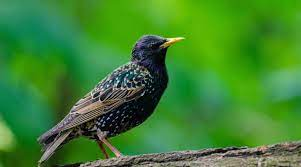 17. ……………………………………
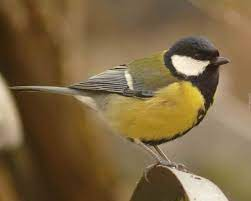 18. ……………………………..
19. ………………………
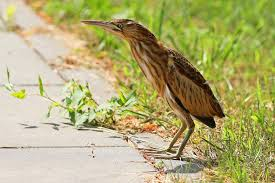 20. ………………………
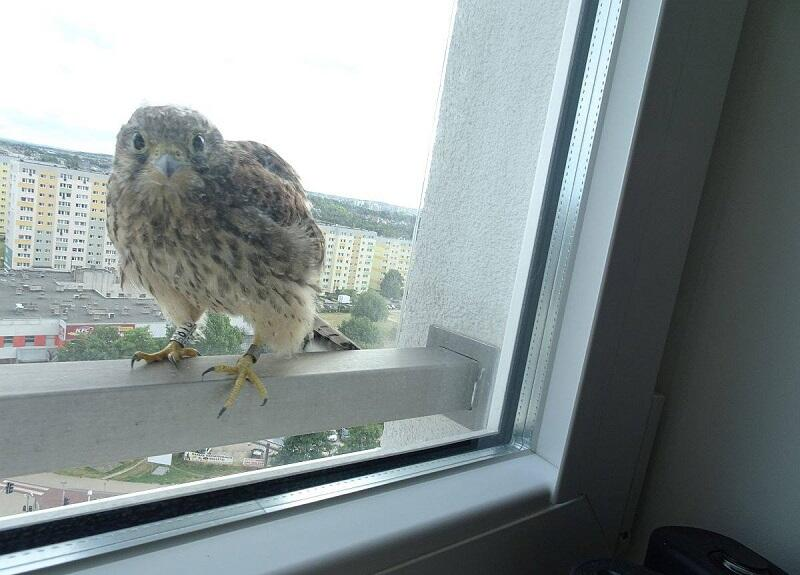 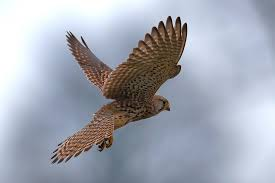 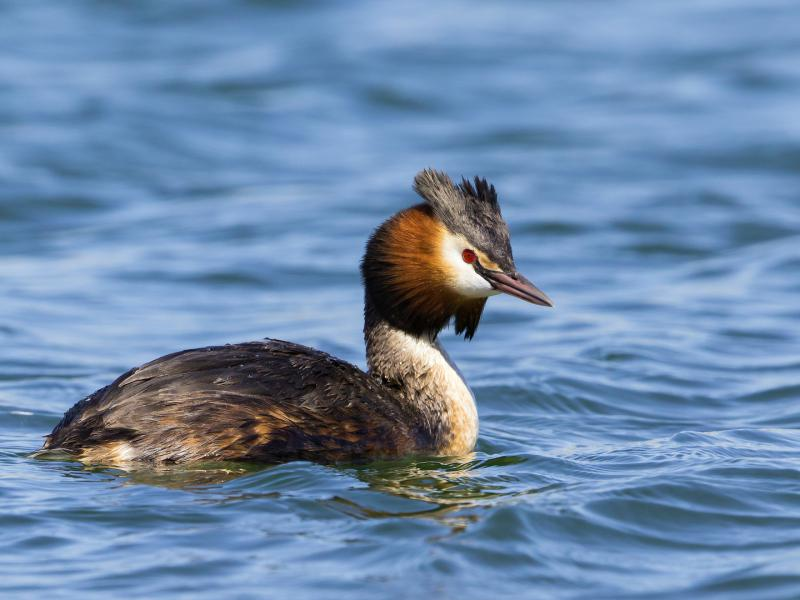 21. ……………………….
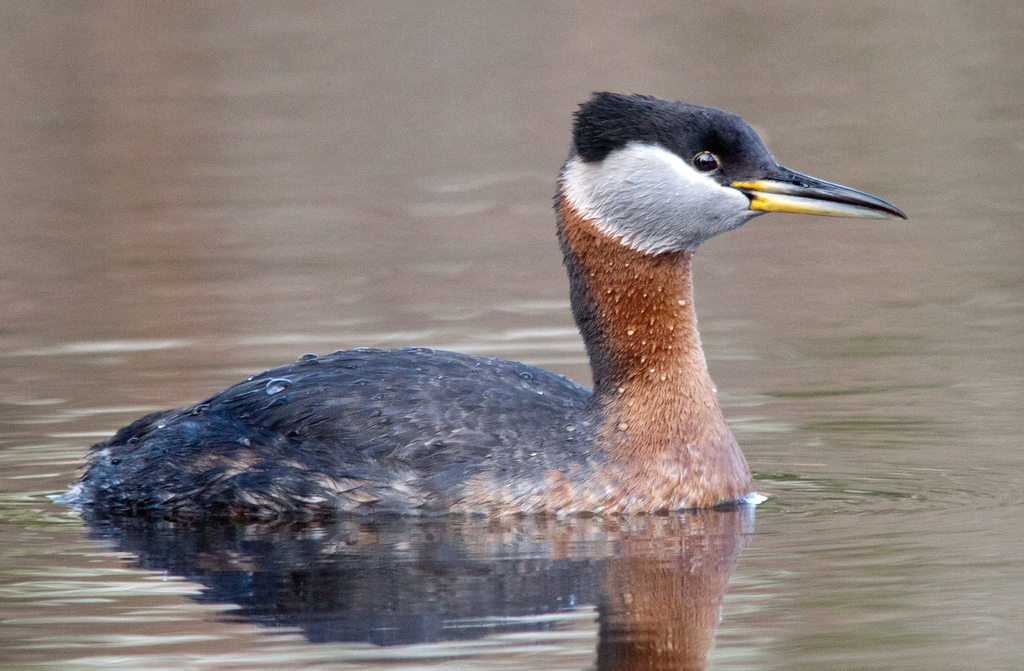 22. Podaj nazwę ptaków, dla których są zainstalowane (od strony ul. Łukowskiej) budki lęgowe na budynku Naszej Szkoły?……………………………………………..
BRAWO DLA CAŁEGO ZEPSOŁU!

JESTEŚCIE WSPANIAŁYMI MIŁOŚNIKAMI PRZYRODY 

DZIĘKUJĘ ZA UDZIAŁ W KONKURSIE 